المرحلة الثانية
الذوبانية / المحاضرة الرابعة
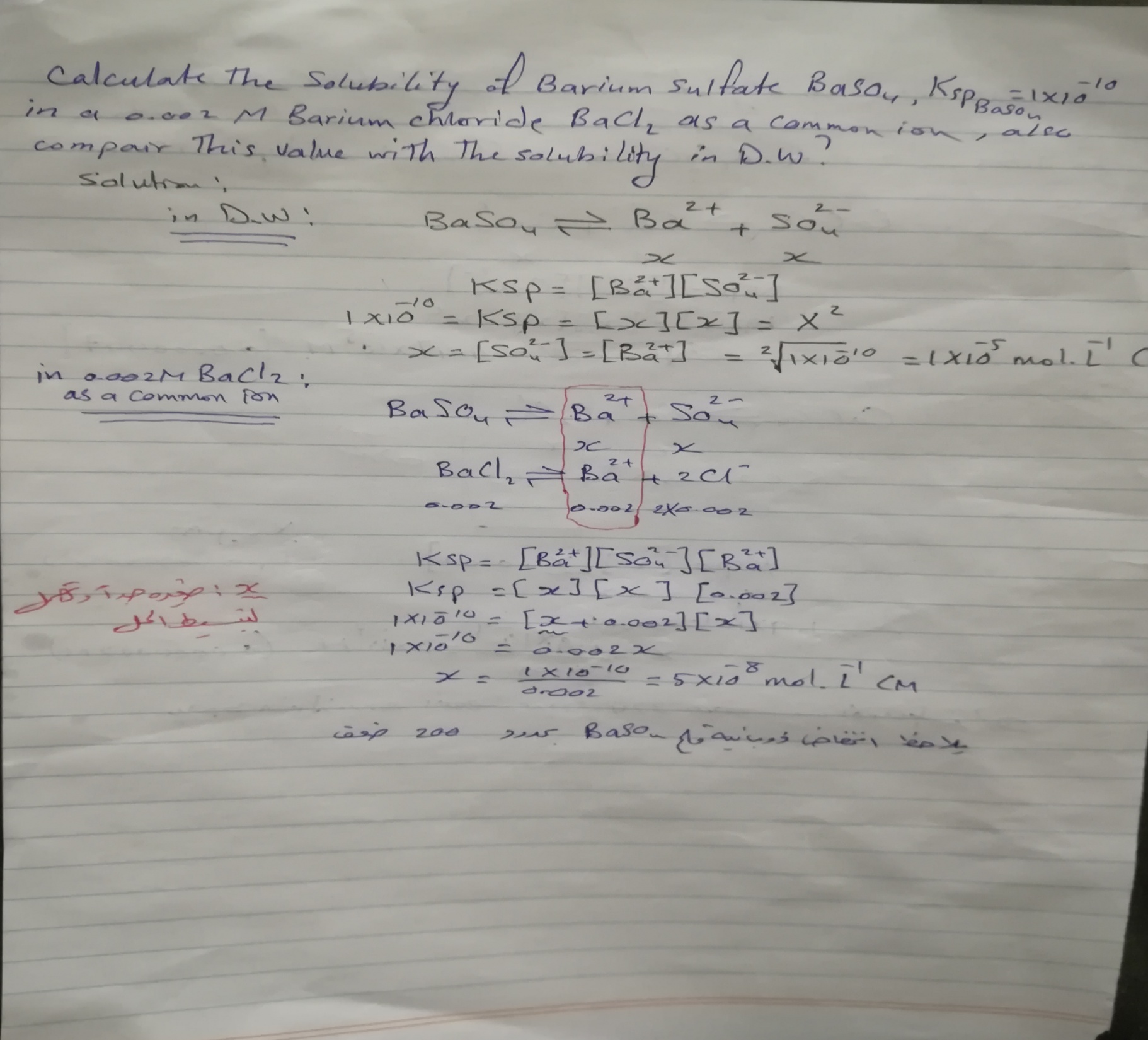 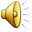 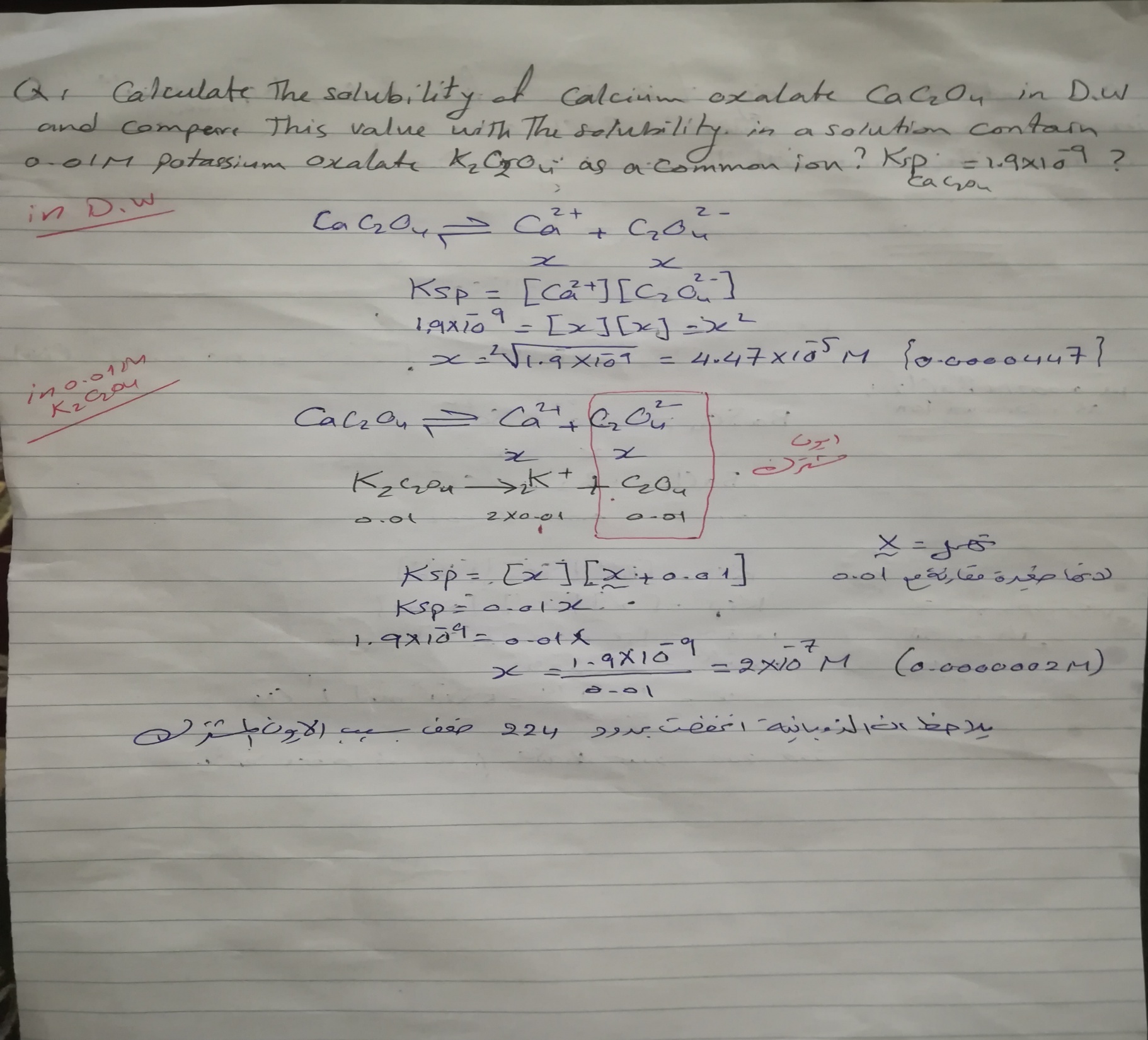 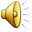